Intérêt de la scolarité lors d’un court séjour hospitalier
Patrice Serge Ganga-Zandzou
 Service de Pédiatrie
Centre Hospitalier de Roubaix
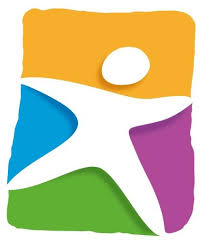 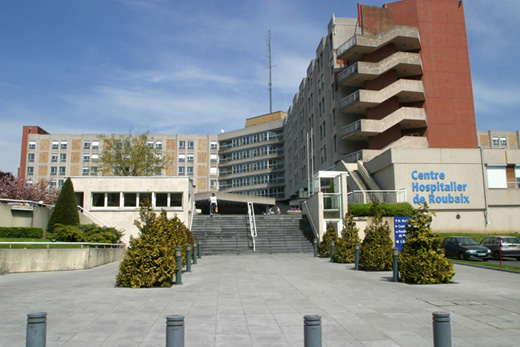 Préambule
Convention relative aux droits de l'enfant  :
 adoptée par l’Assemblée Générale des Nations Unies le 20 novembre 1989 
signée par la France le 26 janvier 1990.

Objectif : protéger les droits de tous les enfants dans le monde.
Préambule
Droits fondamentaux, 4 catégories :
Droit  à la survie : accès aux services de base (nourriture, logement, santé, éducation …)
Droit au développement : épanouissement, éducation, jeux, loisirs, activités culturelles
Droit à la protection : préserve contre abus, négligence ou toute forme d’exploitation
Droit à la participation : rôle actif au sein de la communauté
Scolarité
En France, l’école est obligatoire de 6  à 16 ans

Milieu scolaire : 
cadre éducatif, 
apprentissage, 
intégration sociale
Enfant malade
- diminué au plan physique, psychologique et social
Hospitalisation :
 perturbation des repères, 
séparation milieu de vie habituel (familial, scolaire, …)
Utile de préserver ces repères :
	- présence des parents
	- scolarité à l’hôpital
Ecole à l’hôpital
Loi du 4 mars 2002 relative aux droits des malades
«Dans la mesure où leurs conditions d’hospitalisation le permettent, les enfants en âge scolaire ont droit à un suivi scolaire adapté au sein des établissements de santé »

 A l’heure actuelle, environ 11 000 élèves par an sont scolarisés dans les établissements sanitaires.
But : Ecole à l’hôpital
non pas acquisition de connaissances ou performances scolaires
Conserver un lien avec l’enseignement et l’enseignant
socialisation des jeunes, car souvent sujets à des difficultés sociales
Proposer une autre manière d’aborder l’école
proposer des activités non ludiques : jeux de société, documents vidéos, audi-visuels ….
Permet aux enfants d’être acteurs de leur prise en charge
Particularités pédiatriques
A l’opposé de la médecine adulte,
Activité pédiatrique :
Caractère saisonnier lié aux épidémies virales
Durée courte de séjour hospitalier : 2-3 jours
Majorité des patients
Patients chroniques :
courts séjours : bilans programmés ou cures spécifiques (chimiothérapie, transfusion sanguine, dialyse) en Hôpital de jour
Scolarisation court séjour
Réel besoin
Répétition de courtes hospitalisations :
Absentéisme répété
Difficultés scolaires
Difficultés d’intégration au sein du groupe des élèves
Rupture du lien social avec l’école
Bénévoles : frustration
Liée au court séjour :
Peu de séances
Lien dans la durée, aléatoire
Prise en charge adaptée difficile
Manière générale :
Moment idéal pour proposer les cours
     (priorité aux soins)
Enfants qui échappent aux cours 
	(manques d’informations)
Scolarisation court séjour
Permet à l’élève :
- Maintenir la confiance en soi
- Oublier par moment sa maladie, rompre isolement
- Réduire l’éloignement physique et maintenir le lien symbolique avec l’école
- Se projeter vers la guérison
- Aider à retrouver une vie normale
Parents
Entretien rôle éducatif
Maintient l’apprentissage scolaire
Espoir de guérison
Atténue la dimension médicale de la situation
Dédramatiser la présence à l’hôpital
Plan médical
Scolarité à l’hôpital : 
Vertus thérapeutiques 
Joue un rôle actif à l’enfant
Effet stimulant vers la guérison
Référence vie normale d’un enfant
Expérience au Centre Hospitalier de Roubaix
Association Ecole à l’hôpital 
Bénévoles : 10-15
Matières au choix de l’élève
Niveaux : maternelle - seconde
Programme scolaire
Expérience au Centre Hospitalier de Roubaix
Méthodologie :
Choix des élèves : maladie, accord des soignants
Diagnostic des élèves : non connu
Éviter d’exposer les enfants à des risques liés à leur maladie
Salle de classe, Chambre individuelle
Durée : 15 minutes – 1 heure
Expérience au Centre Hospitalier de Roubaix
Enfant avec troubles psychologiques
Scolarité à l’hôpital envisagée :
si comportement compatible avec l’activité scolaire
Pas d’auto ou d’hétéro-agressivité 
prescription médicale

Enfant avec troubles psychiatriques
Prise en charge pédo-psychiatrique prioritaire
Plan médical : scolarité à l’hôpital
Adaptée à la pathologie :

Capacités physiques : efforts, fatigue

Capacités intellectuelles : concentration, aptitude

Capacités psychologiques : volonté, motivation, intérêt
Conclusion
Maintien scolarité à l’hôpital 
Court séjour, intérêt certain
Aide :
Enfant, motivé pour la guérison et retrouver des repères
Parents, projeter vers l’avenir et espoir de guérison
Personnel soignant, soulager la lourdeur des traitements et les bilans à répétition.
Remerciements
Tous les bénévoles qui ne ménagent pas leur temps :
Aide, soutien et réconfort aux enfants malades
Bien être physique, mental et social.